Aliis Aalmann ja tema luulekogu "Verihaljas"
Kaidar Milter
Kristjan Kamenik
Aliis Aalmann
Sündinud Võrus 1995. aastal
Noor eesti luuletaja ja õpetaja
Kasutab tihti lõunaeesti keelt
Tuntud teosed: "Verihaljas" (2021), "Väe võim" (2023)
Pälvis Betti Alveri kirjanduspreemia (2021)
Pälvis Gustav Suitsu luulepreemia (2024)
Luulekogu "Verihaljas"
Pälvis kriitikute tähelepanu oma loodusmütoloogilise ja poeetilise keelekasutusega
Kogus leidub isiklikke, müstilisi ja rahvalaululikke motiive
Luulekogu "Verihaljas"
"Verihaljas" on poeetiline ja müstiline ränd teadvuse ja looduse vahemaal
Aalmann segab oskuslikult isiklikku ja müütilist
Kujundirohke, vaba ja sisukas luulekogu
Põhiteemad
Loodus ja mütoloogia: "las tuhast tõuseb lind / las muneb pühad pojad"
Isiklik otsing ja identiteet: "mul on käimata kohtade igatsus / ja raske vandersellipaun õlal"
Ajalugu ja pärand: "meie maad on üsna soised. meie härjad jäärapäised."
Kujundikasutus
Metafoorid: "me südamed on pööripäeva nõiatrummid"
Personifikatsioon: "külm kutsub tantsima, ma lähen"
Sümbol: "tuhast tõuseb lind" – taassündi ja muutust sümboliseeriv
Kujundikasutus – lausekujundid
Paralleelstruktuur: "küll ma lõikaks, küll ma raiuks"
Kordus: "põle, mu päike / põleta see vana maa"
Keelekasutus
Suurtähti ja kirjavahemärke kasutatakse valikuliselt
Isikupärane, vabavooluline stiil
Lõunaeesti murrak rikastab keelepilti
Värsivorm ja struktuur
Valdavalt vabavärsiline luule
Vahel regivärsilised kordused ja rõhud
Vaba struktuur tugevdab meeleolu ja sõnumit
Meeleolu
Introspektiivne
Müütiline ja lüüriiline
Kohati melanhoolne, ent lootusrikas
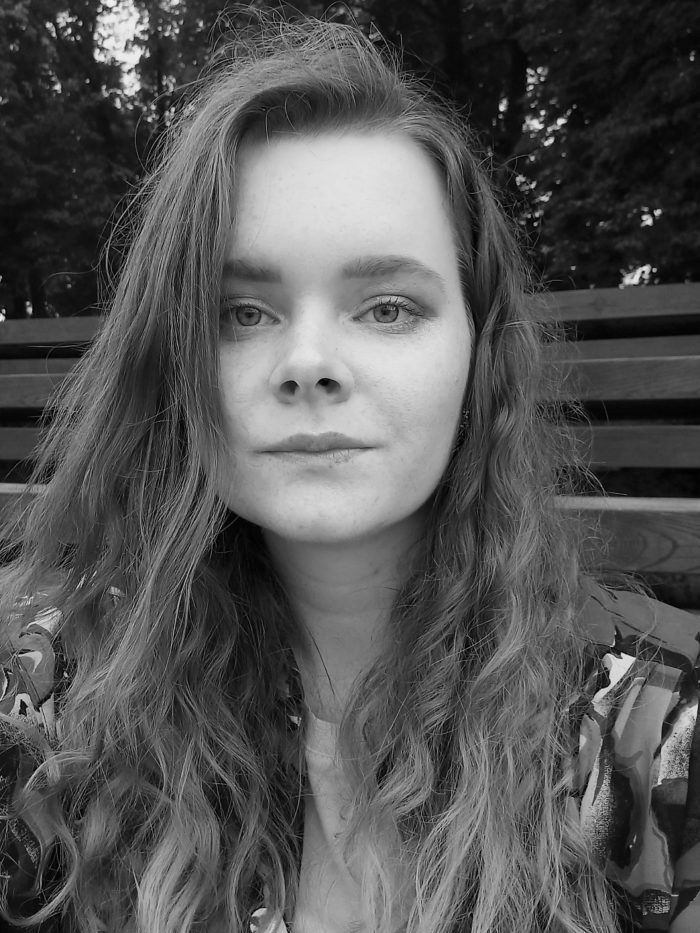 lakun sõrmed südamest puhtaks

tule lähemale, loom

tule söö mu haavad magusaks

tule maitse, mis on olnud

tule vaata, kelle käed mu kõri ümber

ja kui väga ihkan imbuda

järgmisesse jõkke

mis mind kuhugi ei vii

tule astu aeglaselt, tule jälgi

sinust võib saada pärija

minust võib saada müüt
Luuletus omapärase  keelekasutusega – puuduvad suurtähed, mis toetab voolavat ja sisekaemuslikku meeleolu. Luuletus kõlab kui isiklik loits – haavast saab pärand, inimesest müüt.
Viited
https://va.ee/fresh_books/2811-2/
https://n2dalaautor.wordpress.com/2022/01/06/aliis-aalmann/
https://va.ee/minust-ei-saanud-sulle-kallimat-minust-sai-noid/